Tema Nanometrologia și controlul ambiental
Company Name
Nanometrologie in controlul mediului
Nanometrologia privind monitoringul mediului este împărțită în cinci tehnici în ceea ce privește principiul instrumental: 
microscopie, 
împrăștiere a luminii, 
spectroscopie, 
separare 
spectrometrie plasmă-masă cuplată inductiv cu o singură particule.

Fiecare metodă analitică are propriile sale dezavantaje, cum ar fi limita de detecție, capacitatea de a cuantifica sau califica ENP și efecte de matrice. 
Se recomandă utilizate mai mult de două metode analitice diferite pentru a caracteriza mai bine ENP.
Asupra mediului
Nanomateriale in controlul mediului
Nanosensori (chimici, fizici, biologici)
Poluarea mediului
Emisia gazelor toxice – SnO2, carbon nanotube (CNT)
Poluarea cu ioni de metale grele – nanocompozite, carbon, 
Adsorbția gazelor toxice - CNT
Adsorbția dioxinului și compușilor asociate (polychlorinated dibenzofurans și polychlorinated biphenyls) – carbon activat, Al2O3, zeolite, ...
Adsorbția Nox (convertirea catalitica cu Pt, Pd, Rh, perovskite, spinel
Adsorbția CO2 (membrane CNT, nanosilica, zeolite)
Eliminarea compusilor organici volatili (acid nitric, compusi poliaromatici, compusi volatili...) – MnO catalizatori..
Absorbtia alcoolului isopropilic -  cu SWNT single walled carbon nanotube
Tratarea apei și deseurilor – membrane nano
Nanofiltre, membrane ceramice acoperite cu zeoilte, membrane ceramice catalitice (TiO2, ZnO, Fe2O3...), membrane organice-neorganice hibride, nanotuburi, nanofibre, nanoadsorbanți, nanobiomateriale, nanopolimeri poroși, 
Nanotehnologii pentru prevenirea poluării
Materiale eco-friendly
Control: Cu sensori rezistivi și capacitivi
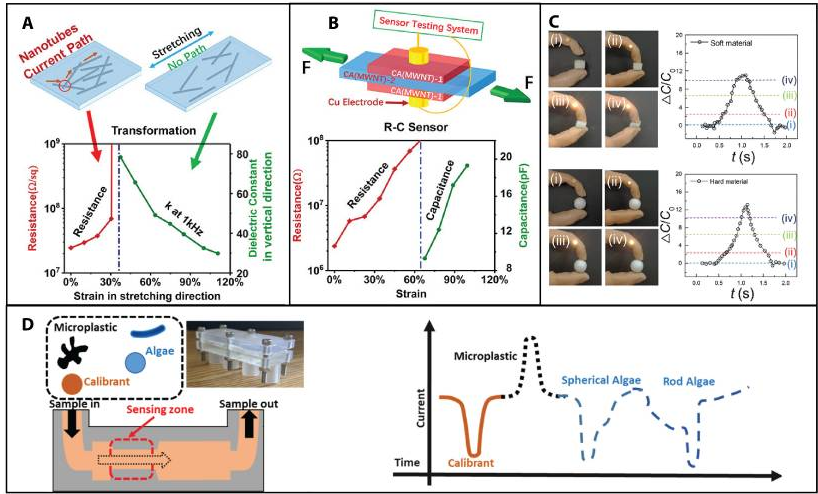 Piezolelectrici
Optici
(A–C) Single-cell analysis using a dual-functional nanoprobe based on dopant-driven plasmonic oxides, which enables the identification of a single THP-1 (related to leukemia) cells
(B,C) (I) Cells are coated with plasmonic oxide via incubation.
(D) Millimeter-wave technology. Schematic of the developed ultra-wideband millimeter-wave imaging system for real-time in vivo skin cancer imaging
(E) Metamaterial-inspired biosensors using THz detection and a label-free biosensing approach for molecular classification of glioma cells.
Fotodetectare
Plazmonici
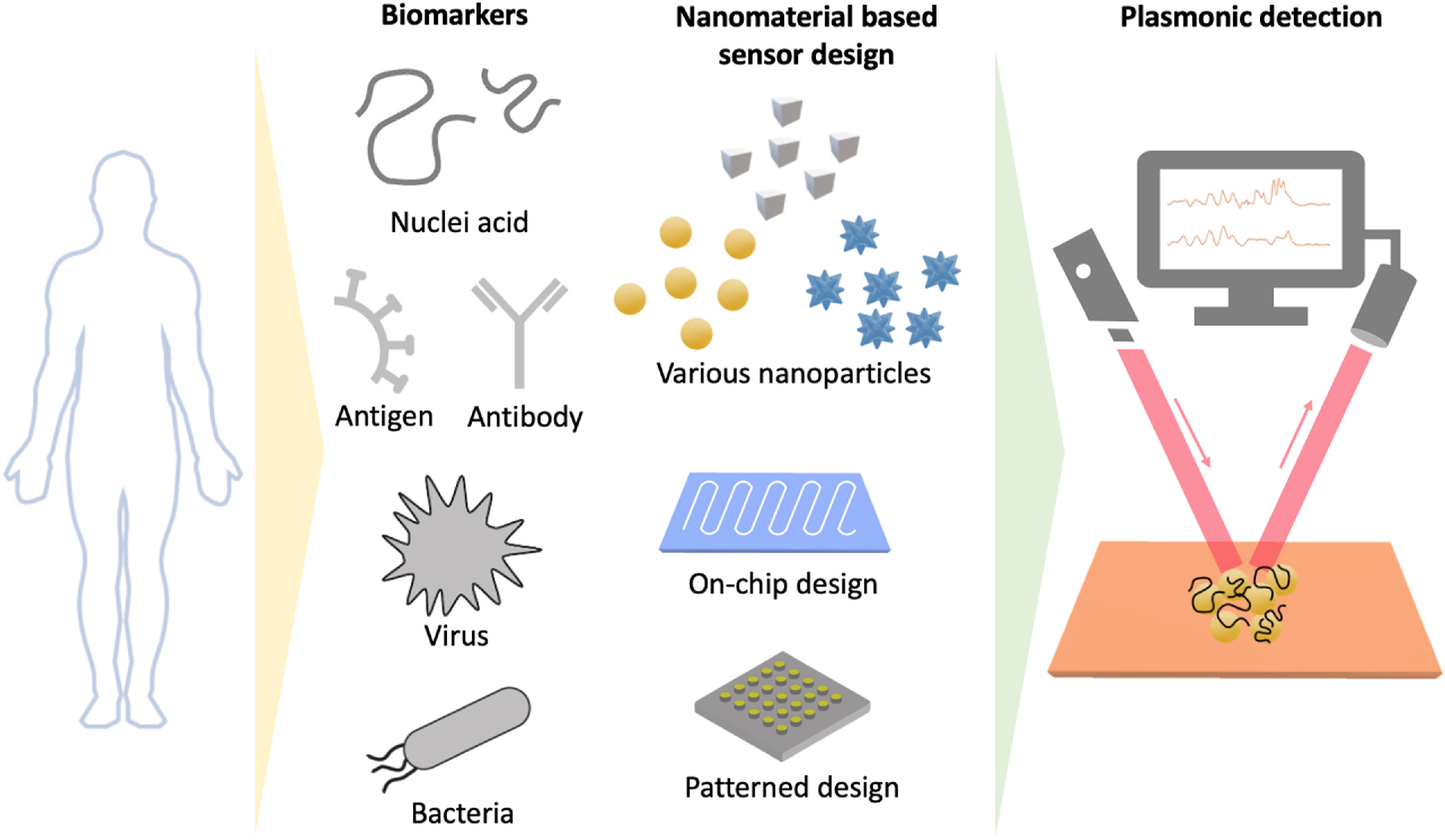 Termoelectrici
Electrochimici
Schematic diagram of an electrochemical sensor.
Methods in Electrochemical Sensing: Voltammetric
Methods in Electrochemical Sensing: Potențiometric
Methods in Electrochemical Sensing: Impedimetric
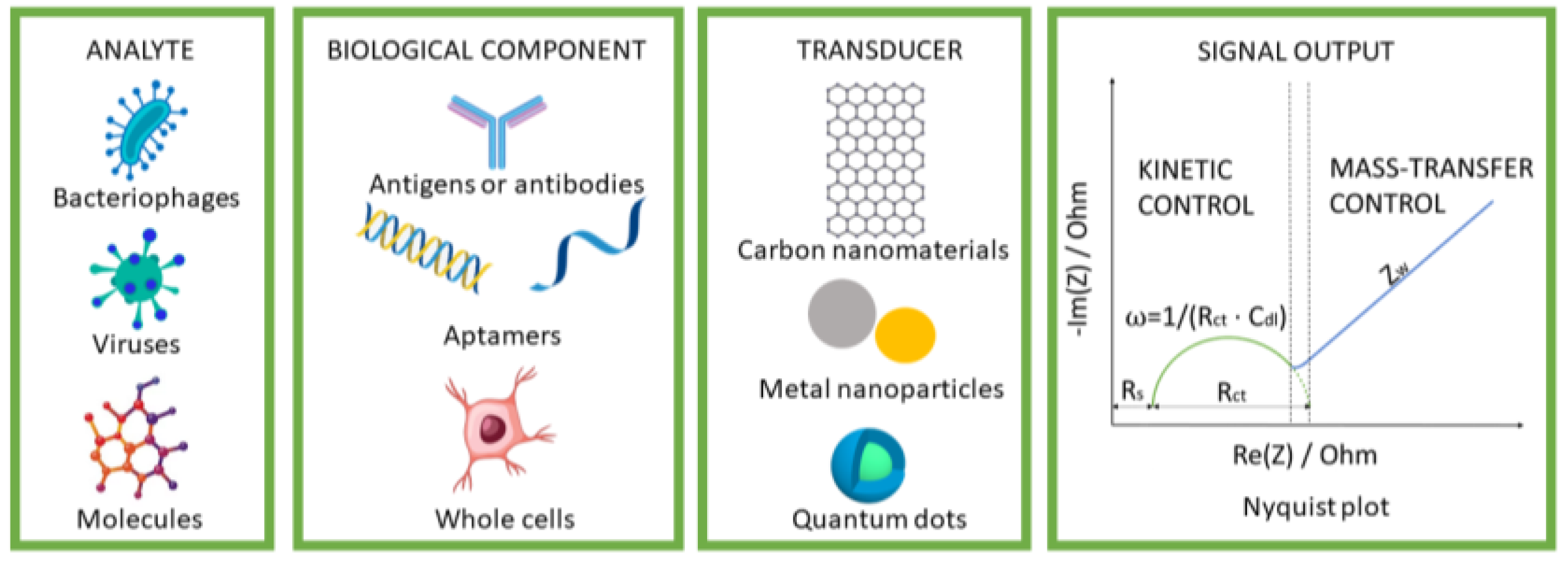 Nanomaterials and their role in the development of impedimetric biosensors.
Bioinspired sensing (B) & Biosignal (bioelectrical) sensing (A)
(Aa,Ab) Flexible and stretchable sensor platforms of biosignals for glucose, electrocardiogram, and body temperature. (Ac) 
(B) Bioinspired sensing. Biological and artificial mechanoreceptors. 
(Ba) Biological mechanoreceptors convert specific types of external pressure stimuli into receptor potentials. 
(Bb) The artificial mechanoreceptor is composed of a micro-pyramidal polypyrrole resistive pressure sensor and a NbOx volatile memristor. The output electrical spikes can be processed effectively by a pulse-coupled neural network (PCNN). 
(Bc) Schematic illustration of the tactile perception process in humans (left) and in the artificial mechanoreceptor system enhanced by the PCNN (right).